My Furniture Store Project
Supervisor: Nguyễn Văn Sang
Đỗ Giang Long 
Nguyễn Mạnh Hùng
Nguyễn Duy Anh
Phạm Tuấn Hoàng
Presentation outline
Project overview

Project management

Software specification

Software design

Testing

Project result

Demo
Project overview
Business needs
Current Application Limitations
Technology Trends
Current situation
The Store owner
Or the Administrator of the store
Not only should have a real store but also an online store
Want to help customers buying thing more convenient and faster 
Can remotely manage without staying at the store
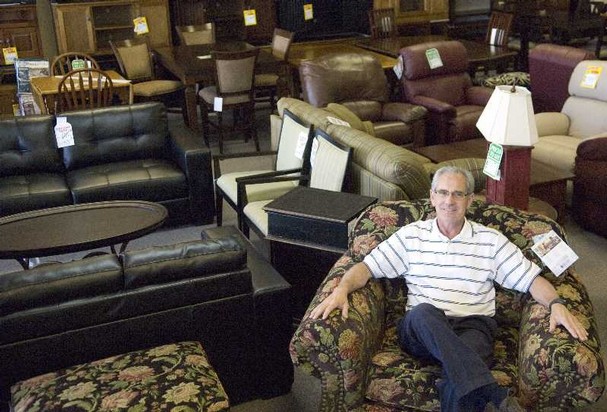 Current situation
Normal user – Customers
Want to shopping but cannot go to the store
Want to shopping anytime, anywhere
Want to save time
Can avoiding crowd
Easier comparison shopping
Want fast order
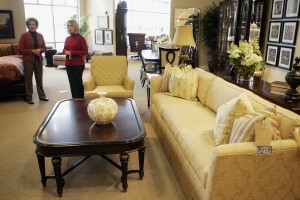 Current situation
Current Application Limitation
Vietnamese website - noithatmaket.vn 
Look easy to use
Simple interface
BUT
Customer can only see 
the product
No price, no cart 
Cannot give order
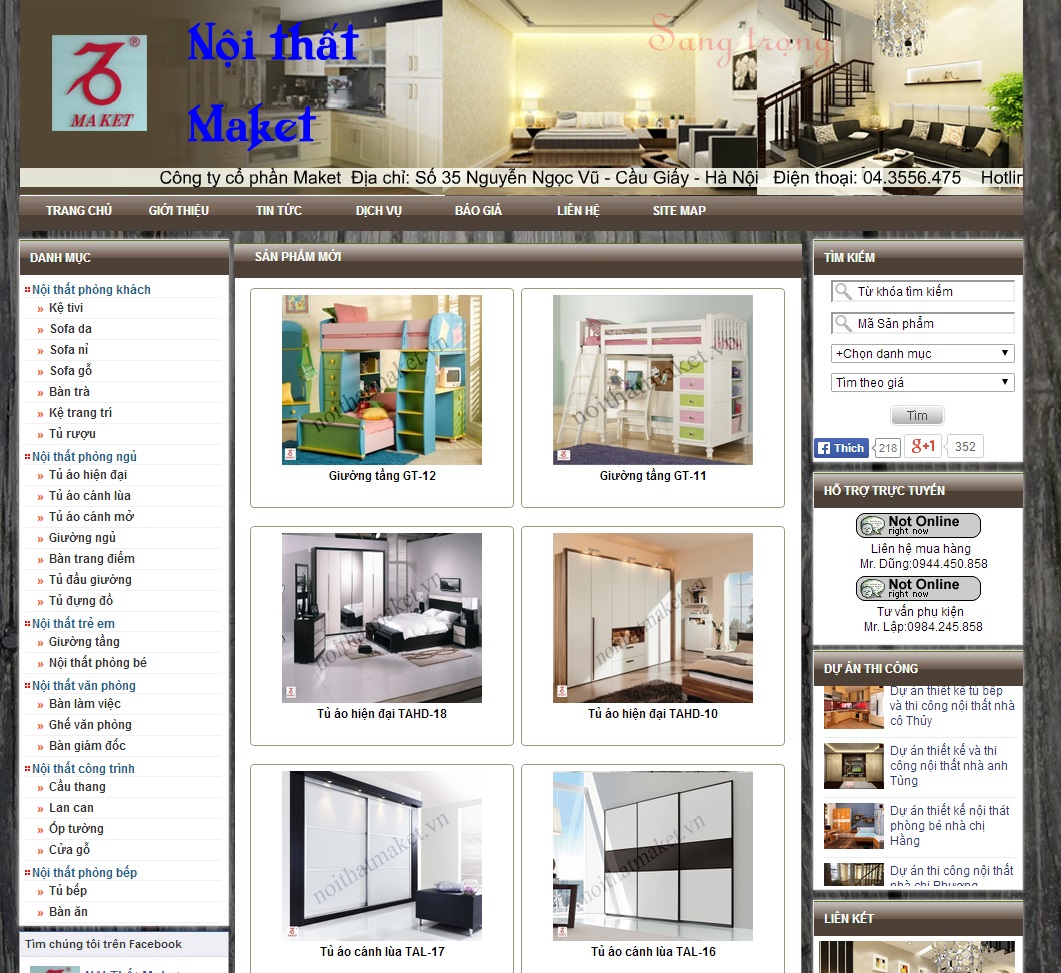 Current situation
Current Application Limitation
Vietnamese website - Indexlivingmall.vn
Friendly look
Good filter and search
Have cart and order online
BUT
Not fully support Vietnamese
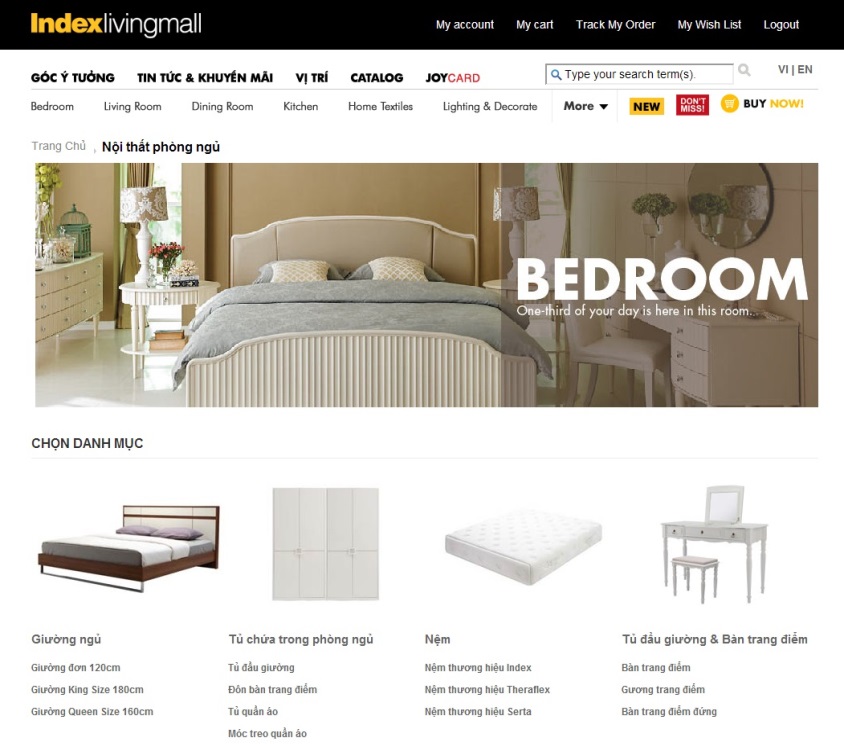 Current situation
Technology Trends
Internet is fast growing
Shopping online and e-commerce is expanding wide
ASP.net is a good programming language
Famous and useful for web developing 
Got support good from Microsoft
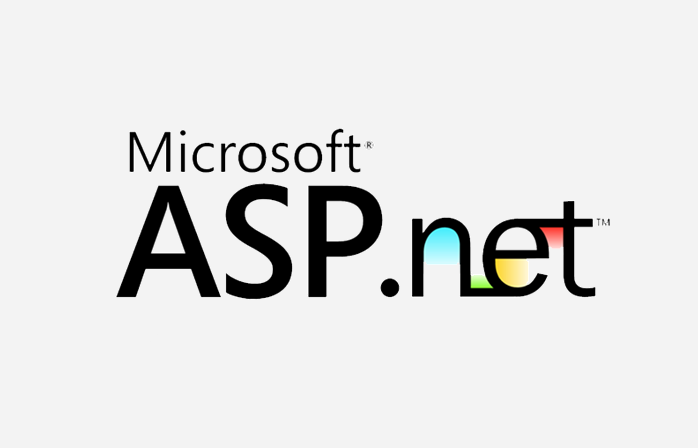 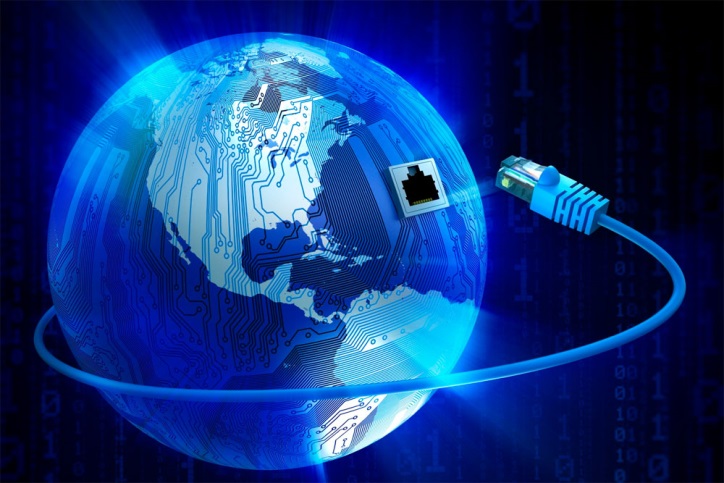 THE IDEAS
We want to build a Furniture Store that:
Support the administrator in managing their online store
Support the store’s customer has better shopping experience
Inherits the advantages and learn from the limitations of similar product
Try to improve the limitation
Bring a product which fully supported and suitable for Vietnamese
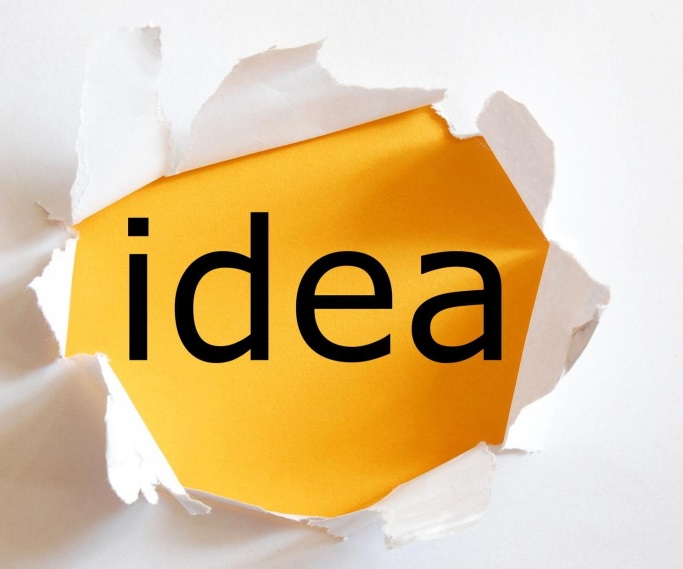 Objectives
Fulfill requirements to graduate from FPT University studying program
Get familiar with doing real project 
Learn the process of  doing real project
Get experience in working in group
Study new technology
Practice what we have learnt
Create a good website
Improve Skill:
Communication
Management
Information collection
Technical
Project Model
PROJECT MANAGEMENT
Organization Structure
Master Schedule
Deliverables
Tools & Environment
PROJECT MODEL
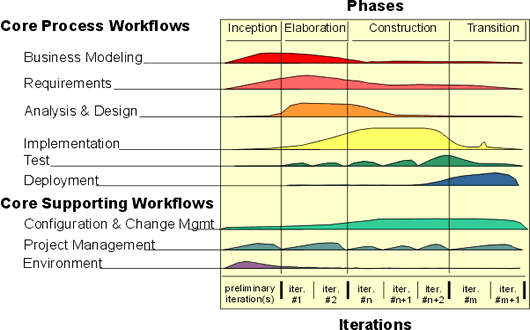 PROJECT MODEL
Why Choosing RUP?
Develop iteratively
Supports an iterative approach to development that addresses the highest risk items at every stage in the lifecycle, significantly reducing a project’s risk. 
Manage Requirements
Managing requirements during the whole development process ensures project team develops the right system with right requirements.
Software quality
Testing process is implemented in all the cycles of application development time 
-> Suitable for a inexperience team and can significantly reduce risks
ORGANIZATION STRUCTURE
SCHEDULE
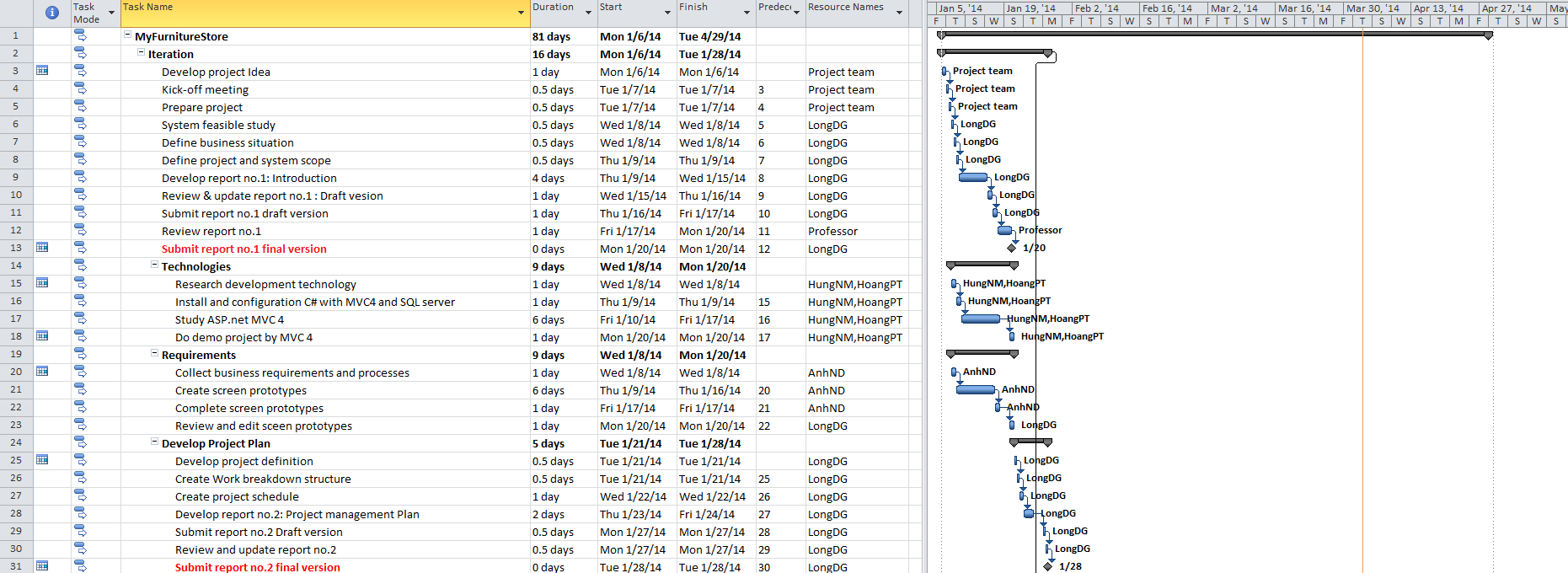 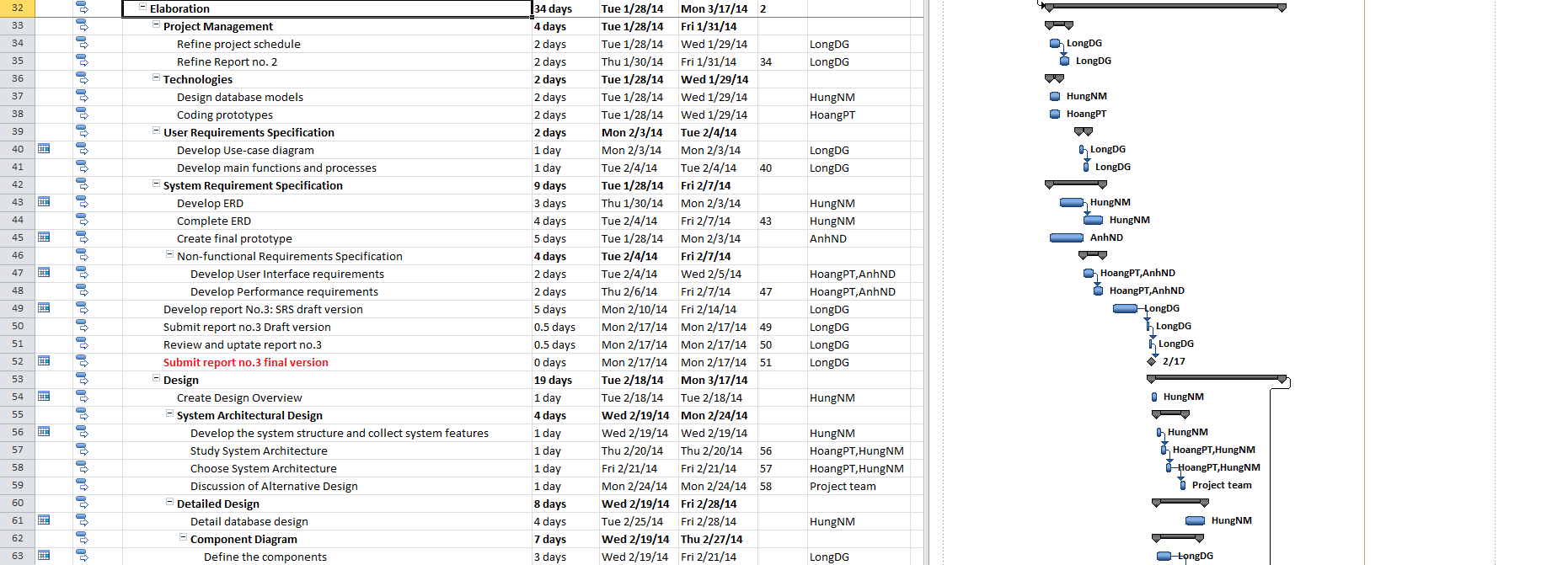 SCHEDULE
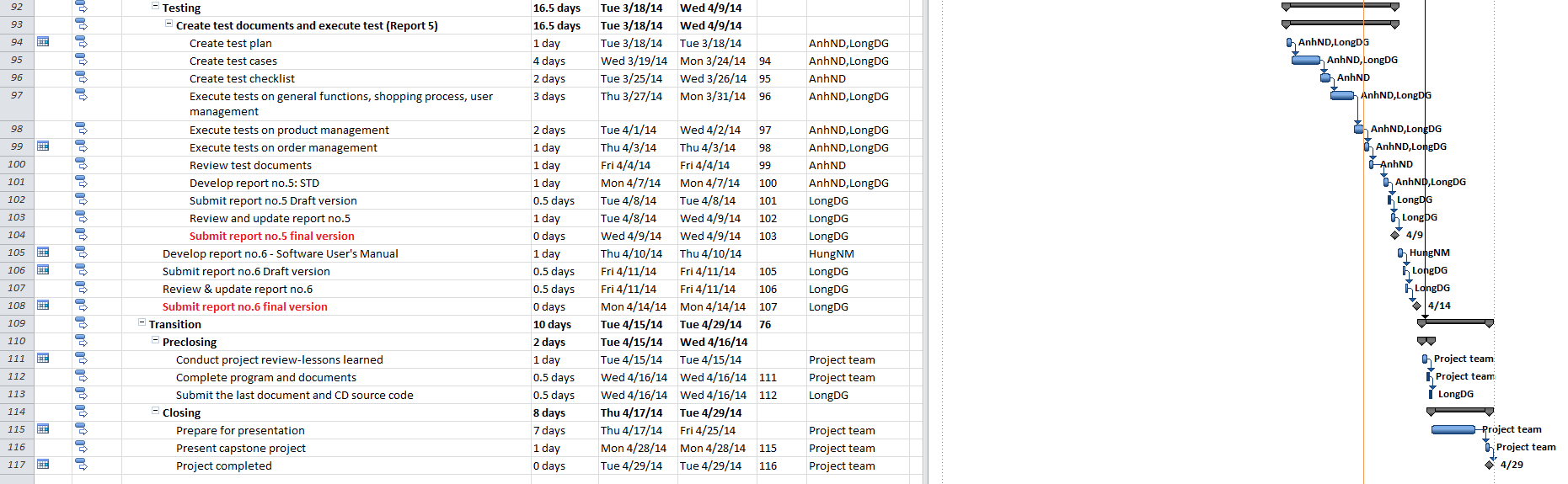 Objectives
Deliverables
TOOL AND ENVIRONMENTS
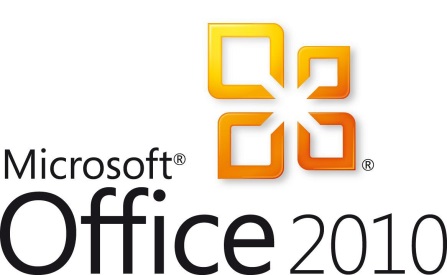 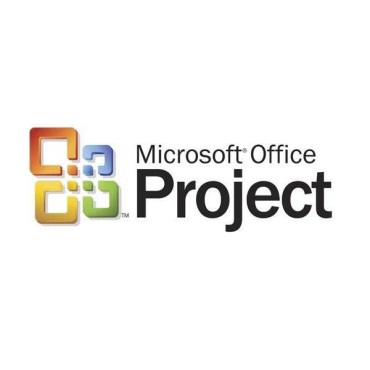 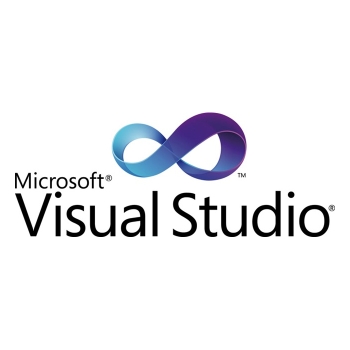 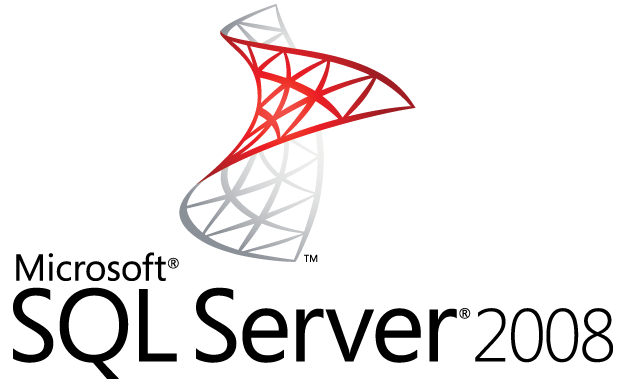 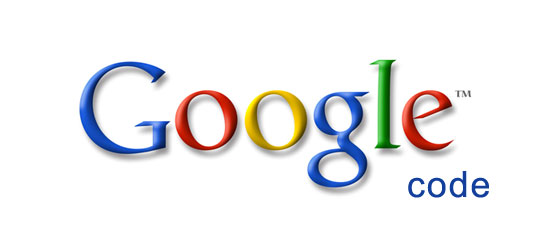 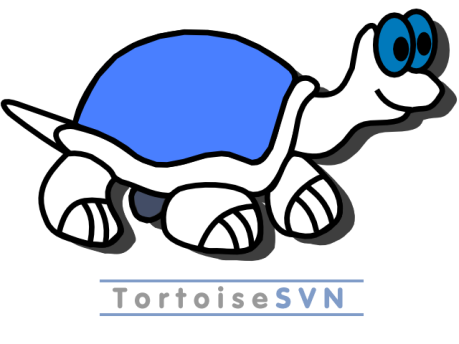 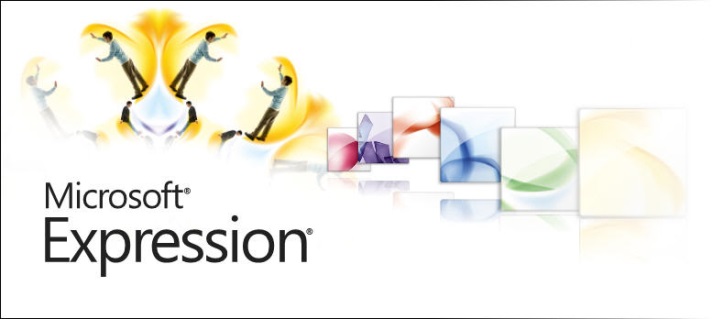 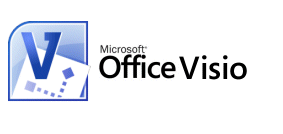 System Overview
Software specification
Functional Requirement
Non Functional Requirement
SYSTEM OVERVIEW
FUNCTIONAL
FUnctional
NON-FUNCTIONAL
Architecture Presentation
Software design
Package Design
Entity Relationship
Architecture Overview
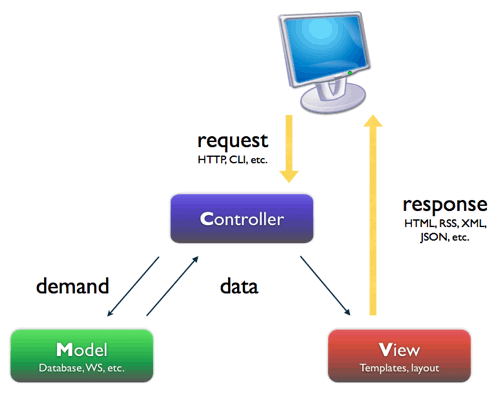 Why MVC?
It makes it easier to manage complexity.
It does not use view state or server-based forms.
It uses a Front Controller pattern that processes Web application requests through a single controller.
It provides better support for test-driven development (TDD).
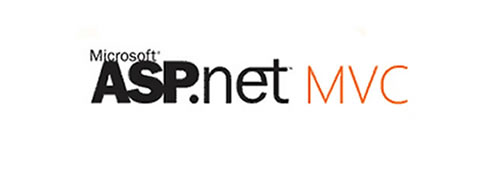 Package Design
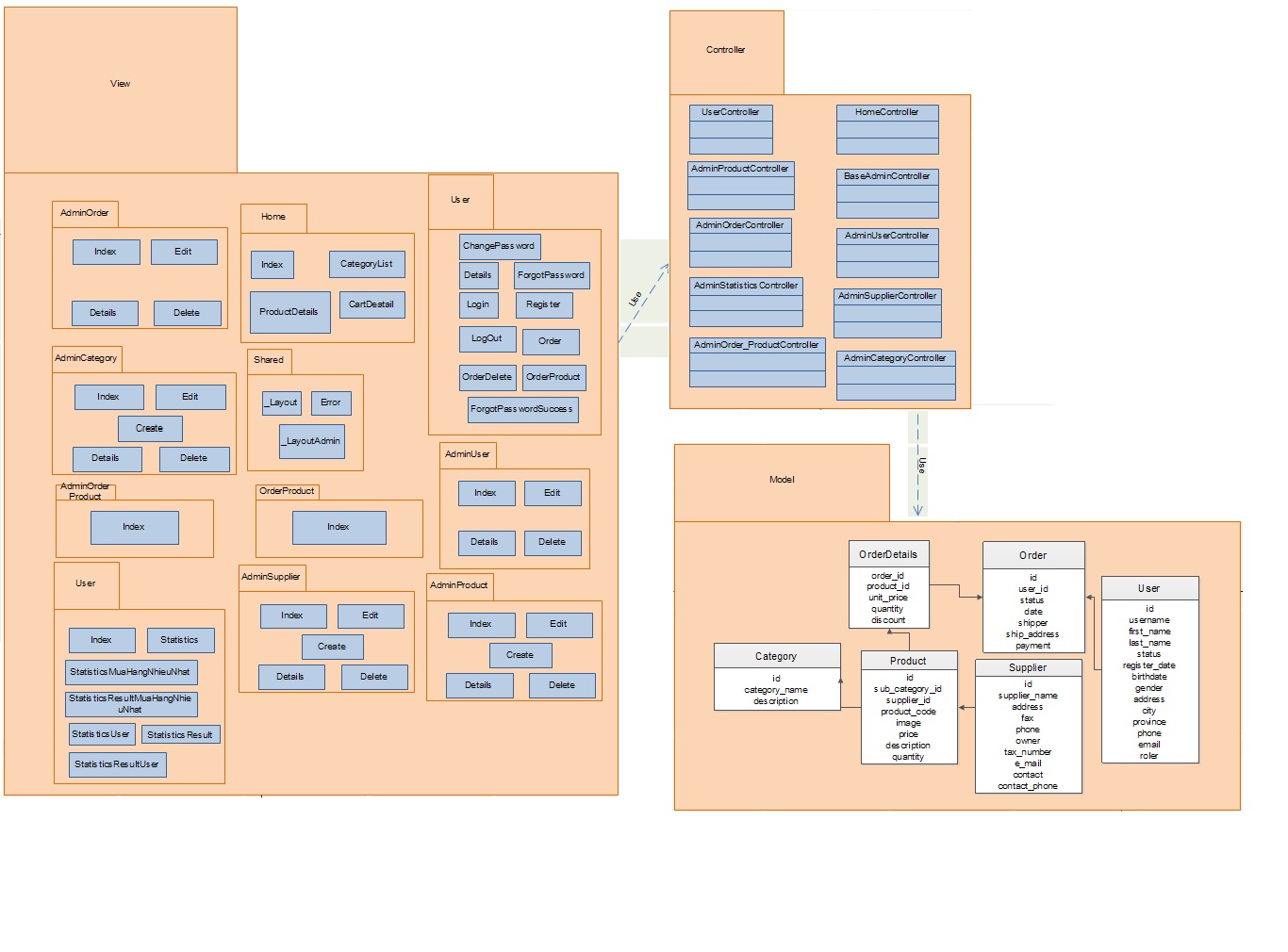 Entity Relationship Diagram
Database Design
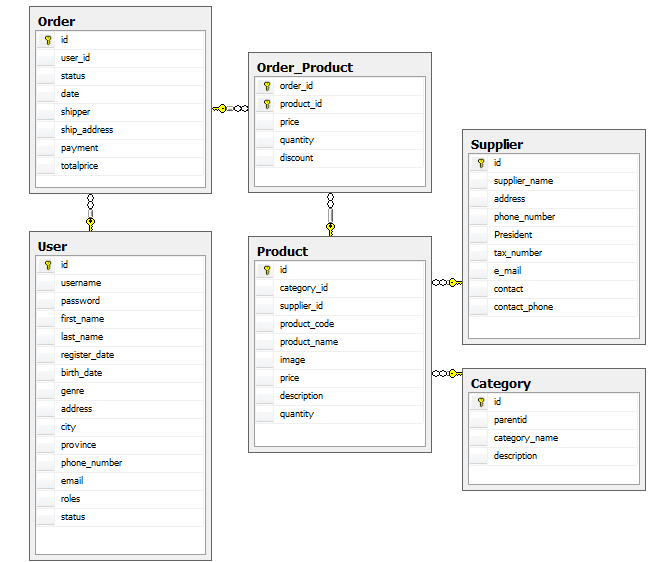 Test Model
TESTing
Test Processes
Test Approach & Environment
Test Result
TEST MODEL
TEST PROCESS
TEST PROCESS- Test plan -
Based on Specification, create test plan:
Features to be tested
Environment
Schedules
Responsibilities
Risks and contingencies
...
Test Plan
Create TC
Review TC
Execute test
Defect log
Retest
Test report
TEST PROCESS- Test case -
Based on requirement, write test case about all functions.
Test Plan
Create TC
Review TC
Execute test
Defect log
Retest
Test report
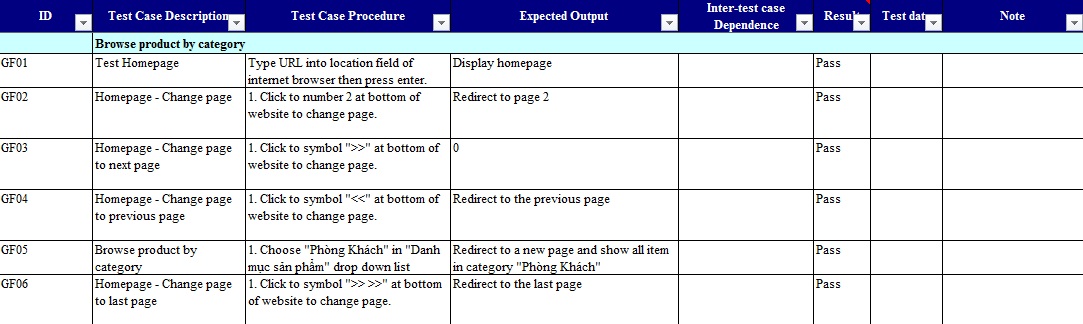 TEST PROCESS- Review test case -
Test leader & developer.
Add corrections or suggestions.
Test Plan
Create TC
Review TC
Execute test
Defect log
Retest
Test report
TESTING PROCESS- Execute test -
Execute test all function.
Find bug.
Test Plan
Create TC
Review TC
Execute test
Defect log
Retest
Test report
TESTING PROCESS- Defect log -
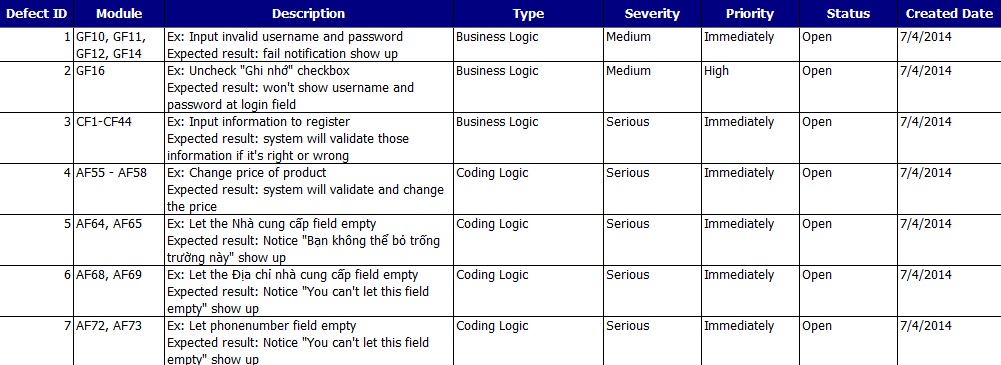 Test Plan
Create TC
Review TC
Execute test
Defect log
Retest
Test report
TESTING PROCESS- Defect log -
Find, log bug into defect log document and assign bug to appropriate developer to fix.
These bugs must be fixed before these related release is shipped.
Test Plan
Create TC
Review TC
Execute test
Defect log
Retest
Test report
TESTING PROCESS- Retest -
Tester has responsibility to keep track bug until it is fixed.
Test Plan
Create TC
Review TC
Execute test
Defect log
Retest
Test report
TESTING PROCESS- Test report -
Test Plan
Create TC
Review TC
Execute test
Defect log
Retest
Test report
Test leader has responsibility to write test report to summary test progress and test result.
TESTING PROCESS- Test report -
Test Plan
Create TC
Review TC
Execute test
Defect log
Retest
Test report
TESTING PROCESS- Test approach & environment -
Test Approach:
Unit testing: developers.
System/Integration testing: testers.
Acceptance testing: not have actual customer.
Manual testing by hand.

Test environment:
Web: Chrome 34, Firefox 28
Project Result
PROJECT SUMMARY
Comparison Result
Lessons Learned
PROJECT RESULT
New technologies have been applied successfully.
Completed basic functions.
Has more experiences and skills:
Soft skill.
Management.
Technical.
COMPARISON RESULT
LIMITATION AND EXPECTATION
Limitation
Cannot do online payment 
Cannot decentralize user to other role rather than one administrator and customers
GUI, Test case and Report is still in upgrading
Expectation
Develop more functions
Put the system in real life
Improve the GUI
DEMO
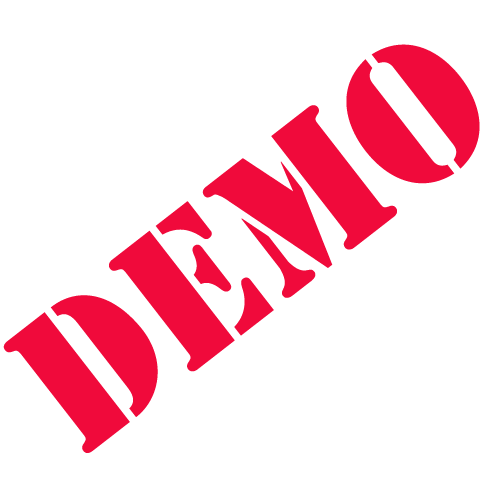 THANKS FOR Listening!
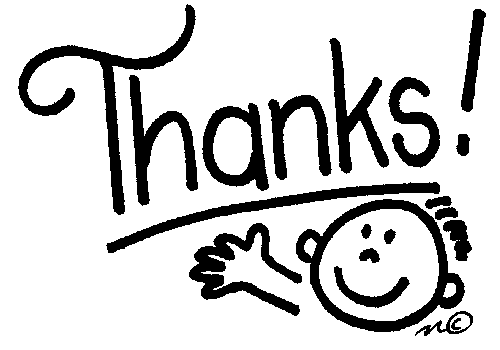